Vertebrogenní algický syndrom
Lucie Cuberová
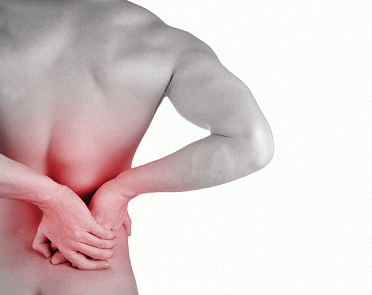 VAS = bolest lokalizovaná v různých úsecích páteře, s omezenímdynamiky v daném segmentu s neurolgickou symptomatikou nebo bez ní
multifaktoriální etiologie
strukturální X funkční příčina
bolest zad je symptom, ne diagnóza 
Většinou kombinace, 90% etiologie chronických zad  bolestí se nepodaří určit
Charakteristika
Railway spine – přelom 18. – 19.stol. 
Cultural spine – období po 2.světové válce
Computer spine - současnost
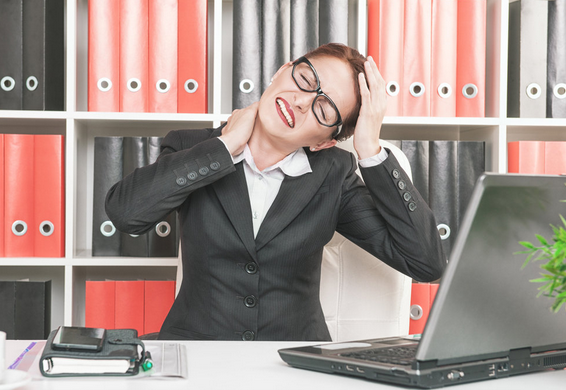 Historie
Psychosociální faktory
Kouření
Sedavé zaměstnání
Obezita
Věk 30 – 55 let
Rizikové faktory
70 – 80% obyvatel se min. 1x za život setkalo s bolestí zad
Roční incidence 5%
jedna z hlavních diagnóz vzniklých jako následek povolání
1/3 všech pracovních neshopností 
Maximální výskyt ve věku 45 – 60 let
Invalidní důchod 50% pacientů 
40-50% přetrvávající symptomy déle jak 3 měsíce, beze změny přetrvává do 1 roku
Epidemiologie ČR 2011
Roční incidence 10-28%
Prevalence 7 – 29%
75% obyvatel zažije bolesti zad alespoň 1x za život
26% ze všech bolestivých stavů trvajících min. 1 den v posledních 30 dnech
Nejrizikovější skupina: ženy, věk nad 45 let, Americké Indiánky a původní obyvatelé Aljašky
Nejnižší prevalence: Asijští američané
Epidemiologie USA 2008
32% výskyt u obyvatel s maturitou
28% výskyt u obyvatel s bakalářským titulem a vyšším
Prevalence klesá s rostoucím příjmem
Epidemiologie v USA a socioekonomický status
První zmínky 8-10 let, bolest trvá minimálně 30 dní v roce
Mladí dospělí 12-22 let, 7% současně s výskytem astma a bolestmi hlavy
Ve 12 letech 11,8%
V 15 letech 21,5%
Epidemiologie v USA, děti a dospívající
Vznik potíží se začátkem školní docházky
Bolesti hlavy, blokáda AO (->SI posun, šikmá pánev -> skoliotické držení páteře)
Poruchy pozornosti
(Poděbradský, 2009)
Epidemiologie VAS v ČR -  děti
Pohybová aktivita při VAS -  zahraniční studie
228 probandů
12 týdenní intervence
Rozdělení do tří skupin (cvičení jógy, organizované lekce strečinku, samostatné cvičení)
Hodnocení podle Roland Morris Disability Questionnaire v 6., 12., a 26. týdnu
Nejlépe dopadla skupina praktikující strečink, následovaná těsně skupinou cvičící jógu.
Samostatné cvičení podle příručky nemělo žádný dlouhodobý efekt
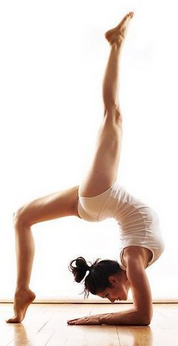 Srovnání jógy, strečinku a samostatného cvičení podle příručky při chronických bolestech zad (Sherman, 2011)
Srovnání studií zkoumající vliv PA při bolestech zad nespecifického původu
Jako účinné se jeví: stabilizační cvičení, nácvik koordinace a odporový trénink na rozdíl od vytrvalostního tréninku
Terapie/tréninky by měly být zaměřeny výhradně na svaly trupu, ke znovu nabytí stability
Je vhodné zařadit cviky zapojující velké svalové skupiny
Zjištěna insuficience m. transversus abdominis a mm. multifidi
Metaanalýza studií zabývajících se pohybovou léčbou chronických bolestí zad (Searle, 2015)
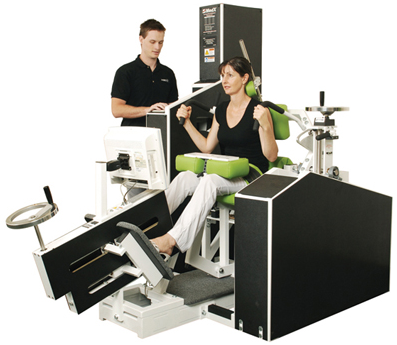 Rakousko, 96 pacientů
6 měsíční odporový trénink a senzomotorické cvičení (celkem 40 tréninků)
Odporový trénink na přístrojích MedX 
Posuzován především účinek izolovaného posilování extensorů páteře
Hodnocení ROM, SS, dotazník Roland Morris Disability Questionnaire, vizuální analogová škála bolesti 
měření na začátku RHB, v 6. a 18. měsíci
navýšení SS a snížení bolesti již po 10 týdnech
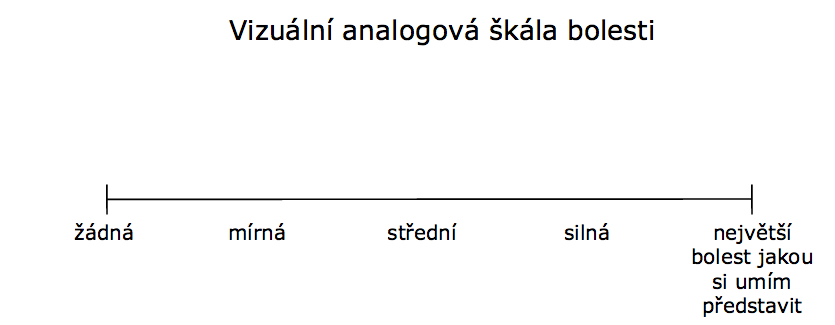 Dlouhodobý efekt rehabilitace u pacientů s chronickou bolestí bederní částí zad (Pieber, 2014)
Srovnání 23 studií, vždy 50 a více osob
Pohybová aktivita min. 8 týdnů, 2x týdně
Diagnózy různé 
Srovnání ILEX x žádná PA
Srovnání ILEX x fyzioterapie
64 – 62% probandů značný pokles bolesti
14 -17% pokles
6% mírný pokles
12 – 13% žádná změna
3 – 2% zhoršení stavu
?? Je stav bederních extensorů zodpovědný za změny klinického stavu??
Metaanalýza studií zabývajících se izolovaným odporovým tréninkem extensorů bederní části zad (Steele, 2015)
Věk nad 65 let, subakutní nespecifická bolest zad
6 týdnová terapie
Srovnání 9 studií (3 randomizované, 6 pozorovacích)
Smíšené rehabilitační postupy + silový trénink, vytrvalostní aktivity, kooordinační cvičení
1,silový trénink, měření SS extensorů Lp, po 6t. 32% ustoupení bolesti
2, chůze s nízkou intenzitou – snížení bolesti, zlepšení výsledků 6MWT
3, fyzioterapie – 2x týdně, včetně strečinku, sledování dvouletého dodržování navrhovaných postupů -> snížení bolesti a invalidity u 72%
Nejlepší výstupní hodnoty Hispánci, nejhorší Černošská populace
nevýhody výzkumu: malý počet studií, malé zatížení seniorů, z vybraných pohybových aktivit nelze vybrat jednu, která by svým příznivým účinkem ostatní převyšovala
Modality PA u starších jedinců s chronickou bolestí zad (Kuss, 2015)
Metoda McKenzie = diagnostický a terapeutický systém
Slovensko, 2011
55 probandů ve věku 30 – 55 let, s chron. Bolestí zad delší 3 měsíce
1. skupina léčena podle metody McKenzie,
2. skupina klasicky fyzioterapeutický přístup (měkké techniky, PIR)
3. kontrolní skupina zdravých jedinců
Hodnocení metody McKenzie u pacientů s chronickou bolestí krční páteře (Hagovská, 2013)
1. Neck disability index (bolest Cp při ADL)
2.meření tonu mm.trapezii (dobrá dostupnost, při poruše dynamiky Cp zvýšený tonus) 
3. hodnocení fenoménu centralizace dle Robina McKenzieho (4 stupně)
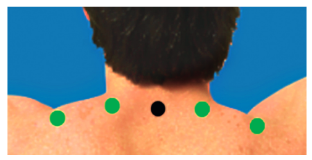 Hodnocení metody McKenzie u pacientů s chronickou bolestí krční páteře (Hagovská, 2013)
Po 1 měsíci došlo u obou výzkumný skupin ke snížení výskytu bolesti hlavy, snížení bolesti Cp u ADL , zlepšení koncentrace a zlepšení formy fenoménu centralizace 






Stav tonu mm. trapezii a psychogenní faktory
Potřeba udržovat pohybové návyky dlouhodobě
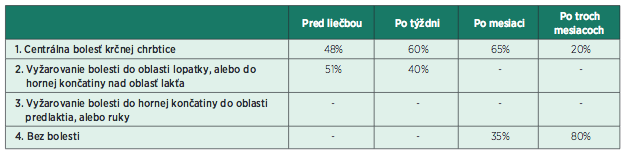 Výsledky intervence pomocí metody McKenzie (Hagovská, 2013)
Pohybová aktivita při VAS – česká studie
Etiologie VAS je multifaktoriální, klinické projevy jsou velmi pestré 
Snaha o hodnocení izolované aktivity svalů  X fyziologická aktivace stabilizačního systému
Špatný pohybový vzorec -> přetěžování a opotřebení určitých oblastí

Studie potvrzující tuto hypotézu 
250 pacientů, průměrný věk 59,34 let
3 týdenní intervence dle Jandy (na začátku kineziologický rozbor, fyziologicé nastavení kloubů, měkké a mobilizační techniky, senzomotorická stimulace, reflexní lokomoce)
Hodnocení dle subjektivních pocitů pacienta
Po 3 týdnech, velké zlepšení u všech pacientů

Dle ostatních konceptů je důležitá SS, rychlost, koordinace, správné načasování aktivity při ADL, není ale prokázat, že je svalová rekondice jednoznačnou příčinou snížení bolesti
Dá se akceptovat, že zlepšením stabilizační funkce zvyšujeme ochranu nestabilních segmentů páteře i končetin
Statistické zhodnocení léčby bolesti zad (Vacek, 2008)
Výsledek intervence dán mnoha faktory, neexistuje jednoznačný návod jak pracovat s VAS
Zkušenosti, vzdělání, empatie, placebo…
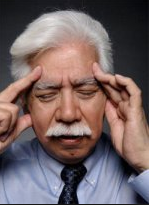 Shrnutí
Hagovská, M., Takáč, P., & Petrovičová, J. (2013). McKenzie metóda ako súčasť klasickej fyzioterapie u pacientov s chronickou bolesťou cervikálnej chrbtice. Rehabilitation & Physical Medicine/Rehabilitace a Fyzikalni Lekarstvi, 20(2).
Kuss, K., Becker, A., Quint, S., & Leonhardt, C. (2015). Activating therapy modalities in older individuals with chronic non-specific low back pain: a systematic review. Physiotherapy, 101(4), 310-318.
Majid, K., & Truumees, E. (2008, June). Epidemiology and natural history of low back pain. In Seminars in Spine Surgery (Vol. 20, No. 2, pp. 87-92). WB Saunders.
Müller, I. (2015). Kinezioterapie. Masarykova univerzita. 
Pieber, K., Herceg, M., Quittan, M., Csapo, R., Müller, R., & Wiesinger, G. F. (2014). Long-term effects of an outpatient rehabilitation program in patients with chronic recurrent low back pain. European Spine Journal, 23(4), 779-785.
Poděbradský, J. (2014). Klinická kineziologie III. Masarykova univerzita.
Searle, A., Spink, M., Ho, A., & Chuter, V. (2015). Exercise interventions for the treatment of chronic low back pain: A systematic review and meta-analysis of randomised controlled trials. Clinical rehabilitation, 29(12), 1155-1167.
Sherman, K. J., Cherkin, D. C., Wellman, R. D., Cook, A. J., Hawkes, R. J., Delaney, K., & Deyo, R. A. (2011). A randomized trial comparing yoga, stretching, and a self-care book for chronic low back pain. Archives of internal medicine, 171(22), 2019-2026.
Skála, B., Effler, J., Herle, P., & Fila, P. (2011). Bolesti zad - vertebrogenní algický syndrom 2011 (Roč. 2011). Praha: Společnost všeobecného lékařství ČLS JEP.
Steele, J., Bruce-Low, S., & Smith, D. (2015). A Review of the Clinical Value of Isolated Lumbar Extension Resistance Training for Chronic Low Back Pain. PM & R: the journal of injury, function, and rehabilitation, 7(2), 169.
Říha, M.: Epidemiologie onemocnění pohybového aparátu - analýza, problematika léčebně preventivních opatření. Rehabil. fyz. Lék, 2008, 4, s. 143-149. 
ÚZIS ČR. (2014). Zdravotnická ročenka České republiky 2013. ÚZIS ČR.
Vacek, J.;Pohanka. Statistické zhodnocení efektivity léčby bolestivých stavů lumbosakrální oblasti.Rehabilitation [online]. 2011, 18(3), 111-119 [cit. 2016-04-30]. ISSN 12112658.
Zdroje